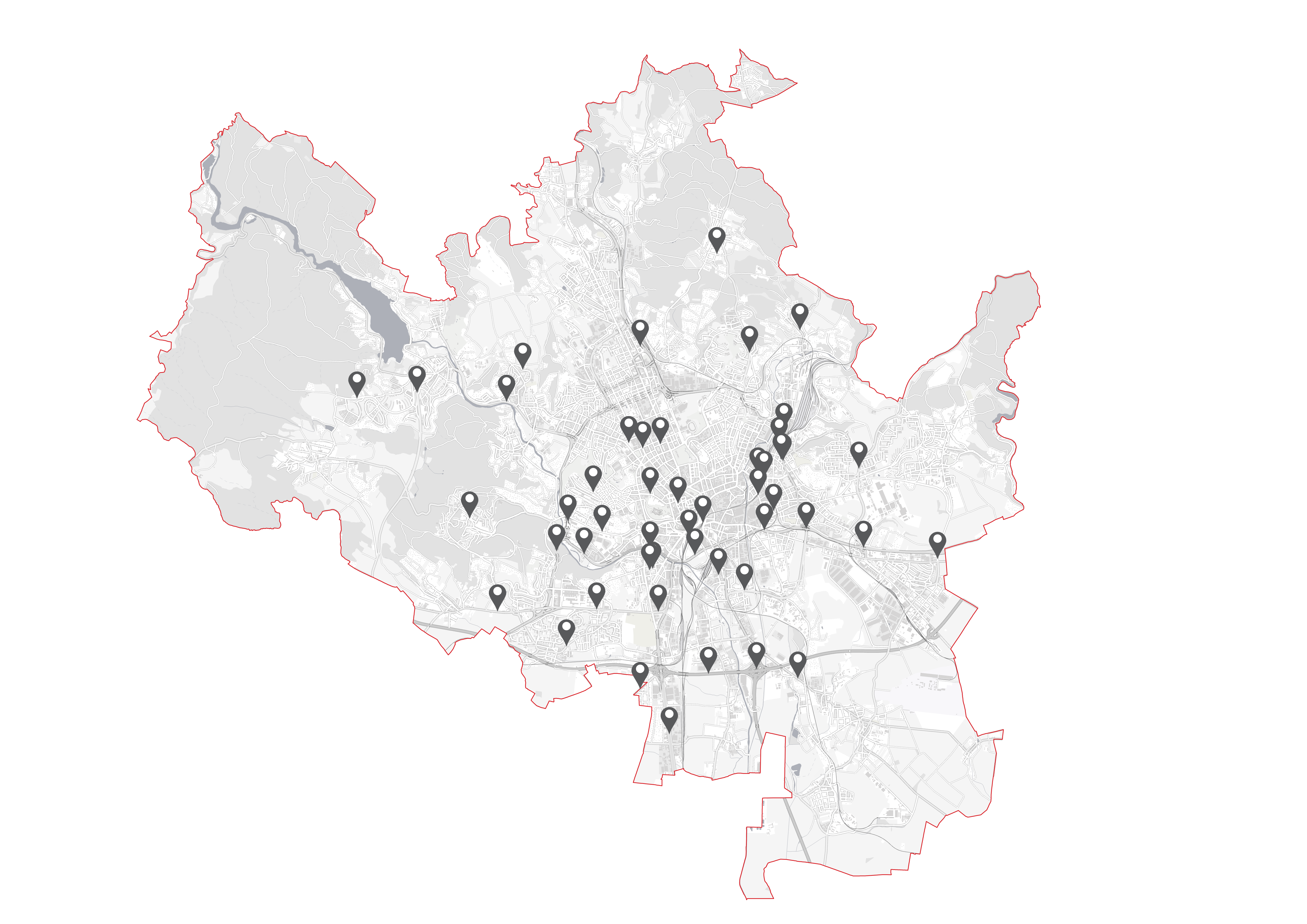 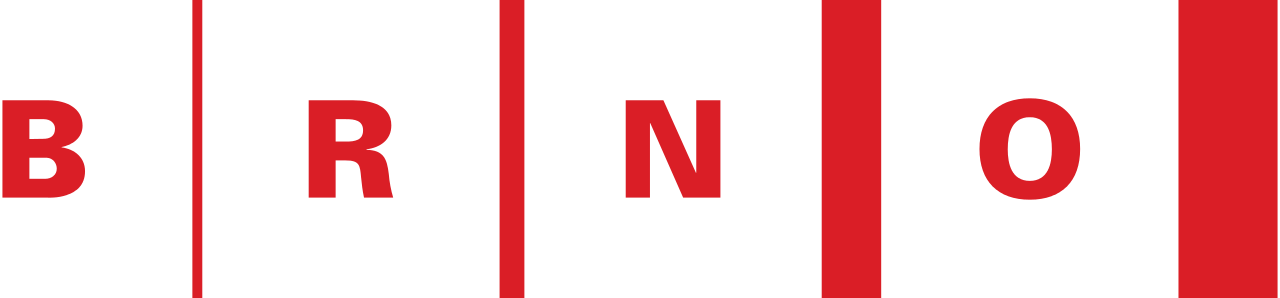 Dopravní stavby v Brněv roce 2025
Ing. Petr Kratochvíl
radní pro dopravu a správu městských účastí
Přehled infrastruktury
2
Dopravní infrastruktura
celková délka dopravní sítě v Brně
1 150 km
Dopravní infrastruktura
silnice I. II. a III. třídy
164 km
Dopravní infrastruktura
tunely
2 tramvajové
4 silniční
Doprava a financování
6
Podíl dopravy na rozpočtu městav roce 2024
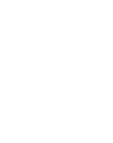 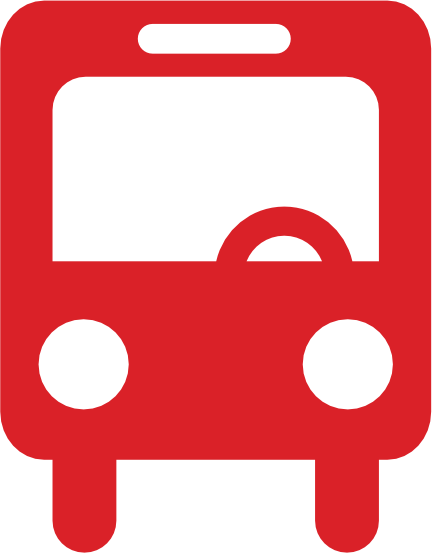 7
Financování dopravy v roce 2024
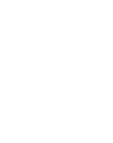 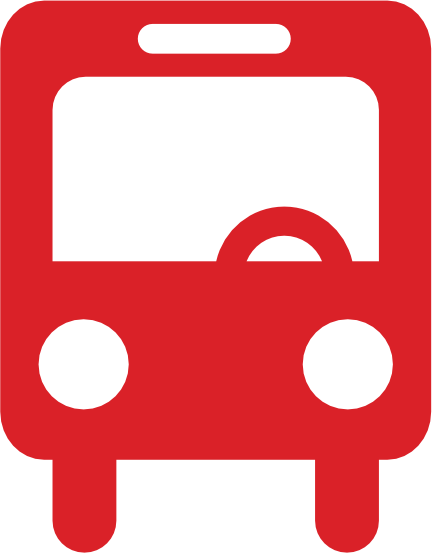 8
Financování dopravy v roce 2024
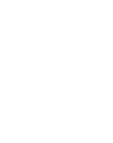 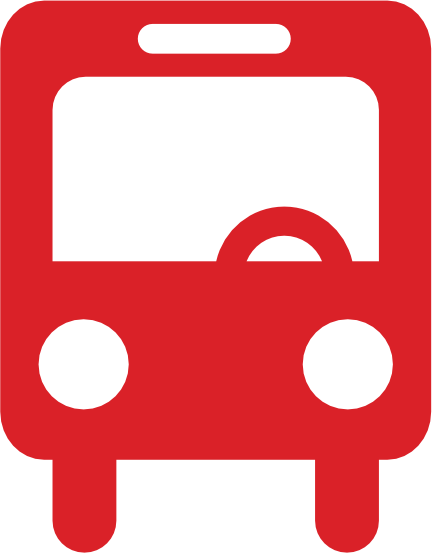 9
Investice města Brna do dopravní infrastruktury
10
Investice do silnic a městské infrastruktury
1 603 mil. Kč
808 mil. Kč
758 mil. Kč
2023
2024
2025 (schválený rozpočet)
11
Investice do chodníků, cyklostezek a parkovišť
497 mil. Kč
376 mil. Kč
285 mil. Kč
2023
2024
2025 (schválený rozpočet)
12
Koordinace uzavírek a výkopových prací
13
Koordinace výkopových prací 2022–2025
14
Koordinace uzavírek a výkopových prací 2022–2025
stav k 15. 2. 2025
15
Pracovní skupina koordinace oprav a uzavírek
zasedá 1 × měsíčně
16
Velké stavbykoordinované pracovní skupinou
150
147
128
113
2022
2023
2024
2025
17
STAVBY
V ROCE 2025
18